PRESCRIZIONE DELL’ESERCIZIO FISICO 
Prof. CHINAGLIA STEFANO
“Chi non ha tempo per la nutrizione e l’attivita’ fisica farebbe meglio a riservare il suo tempo per le future malattie”
 Michael Colgan
Variazione della mortalità (%)
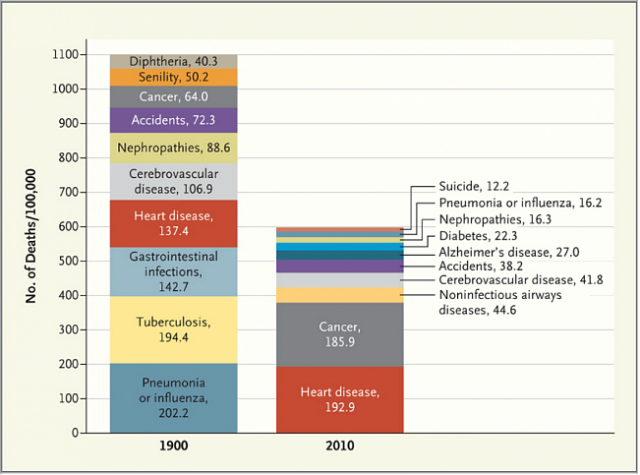 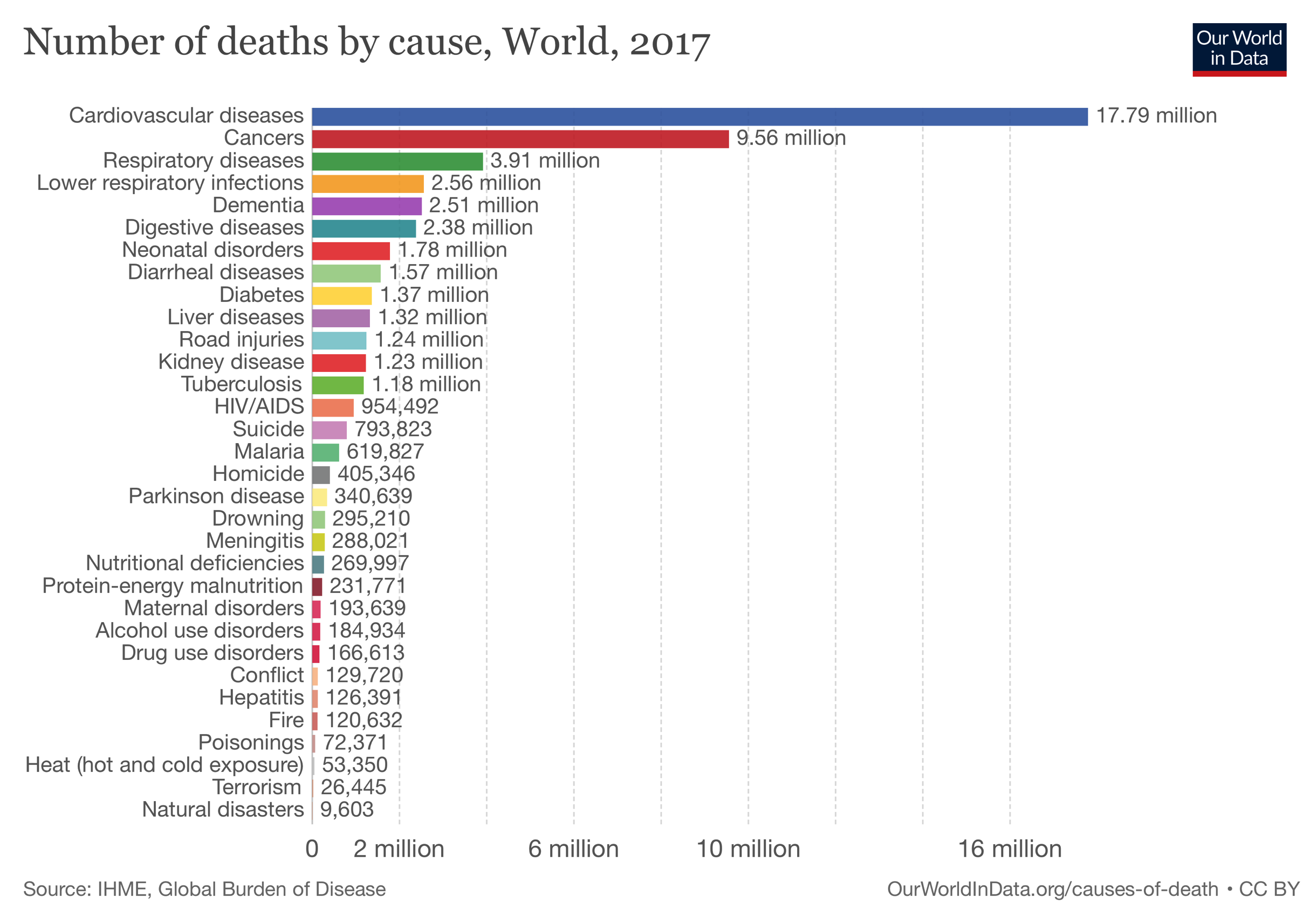 Ci si ammala e si muore di meno delle malattie della povertà (malnutrizione – scarse condizioni igieniche)

Ci si ammala e si muore di più delle malattie della ricchezza (superalimentazione – inquinamento – sedentarietà)
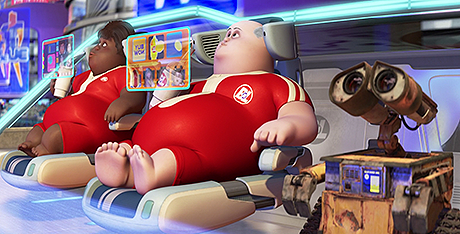 Dati italiani
Circa 35 milioni di italiani (60-65% della popolazione) sono sedentari incalliti e solo 12 milioni (20%) praticano regolarmente uno sport. 
Ogni italiano può vantare oggi un'aspettativa di vita alla nascita di 77,7 anni per gli uomini e di 83,7 per le donne, che negli anni '50 era in media di 66 anni.
Se i bambini italiani vantano il primato europeo per l'obesità, i loro genitori invece forse si salvano. Anzi, gli adulti italiani mostrerebbero, oggi, il miglior rapporto peso/altezza in Europa e un tasso d'obesità tra i più bassi del pianeta.
In Italia il 34% degli uomini ed il 46% delle donne non svolge alcuna attività fisica nel tempo libero                                                     (Fonte: Osservatorio Epidemiologico Cardiovascolare – Ital Heart J 2004)
OBIETTIVI della prevenzione  cardiovascolare nella POPOLAZIONE  GENERALE
(Linee guida europee )
Non fumare
Consumare 5 porzioni di frutta e verdura al giorno
Camminare per 3 chilometri al giorno o fare 30 minuti di  qualsiasi attività fisica moderata
Raggiungere un BMI di 25 kg/m2 ed evitare obesità  centrale
Raggiungere una PA sistolica inferiore a 140 mm Hg e  diastolica inferiore a 90 mm Hg; un colesterolo totale  inferiore a 190 mg/dl, un LDL colesterolo inferiore a 115  mg/dl ed una glicemia inferiore	a 110 mg/dl
Sedentarietà
Situazione in cui non si pratica per 5 o più volte alla settimana  una o più delle seguenti attività fisiche:

Passeggiare
Jogging
Pedalare in bicicletta
Nuotare
Ginnastica aerobica
Danza
Ginnastica ritmica
Giardinaggio
	L’attività fisica ha  effetti sia sul cuore  che sulle arterie in  particolare riduce gli  effetti	negativi di tutti  i fattori di rischio CV.
NEL CUORE l’esercizio continuato induce una

modifica delle dimensioni della pompa cardiaca
Es: CORSA, NUOTO, CICLISMO
Es: SOLEVAMENTO PESI, POTENZIAMENTO
MUSCOLARE IN PALESTRA
Aumento della LUNGHEZZA delle  cellule muscolari cardiache
Aumento dello SPESSORE delle  cellule muscolari cardiache

 L’esercizio fisico costante, soprattutto quello
AEROBICO (camminata, corsa leggera) induce un  adattamento della pompa cardiaca in  modo che durante l’esercizio, ma anche a riposo, il  cuore possa pompare maggior volume di sangue
 SENZA  AUMENTARE TROPPO la FREQUENZA
C	RDIACA.
“ UNA POMPA CHE SPINGE PER OGNI CICLO UN  VOLUME MAGGIORE DI SANGUE AVRA’ BISOGNO  DI MENO CICLI”
A
COSA COMPORTA LA RIDUZIONE  DELLA FREQUENZA CARDIACA?????
CONSUMO
FREQUENZA  CARDIACA
PRESSIONE
ARTERIOSA
DI OSSIGENO
DURATA DELLA  FASE  DIASTOLICA
CALIBRO DEI
APPORTO
VASI
DI OSSIGENCOORONARICI
L’esercizio fisico costante induce,

come nei muscoli scheletrici, un  adattamento anche del SISTEMA di  RIFORNIMENTO del muscolo stesso.
 AUMENTA IL NUMERO DEI CAPILLARI  TRA LE CELLULE DEL MUSCOLO
LA POMPA CARDIACA AVRA’ QUINDI UNA MAGGIORE  DISPONIBILITA’ DI ENERGIA PER IL SUO FUNZIONAMENTO
Sezione del muscolo cardiaco che  mostra l’aumentata densità dei  capillari
Oltre ad aumentare il NUMERO di 	                                                                                       vasi che portano sangue al cuore ,
l’esercizio fisico prolungato è in  grado di MIGLIORARE LA  FUNZIONE DI QUESTI VASI.
Come?

Attraverso il miglioramento  della FUNZIONE  DELL’ENDOTELIO1,2.
1.Laughlin MH, Oltman CL, Bowles DK. Exercise training-induced adaptations in the coronary circulation. Med Sci Sports Exerc. 1998  Mar;30(3):352-60. 2. Xie W, Parker JL,Heaps CL. Effect of exercise training on nitric oxide and superoxide/H2O2 signaling pathways in collateral-  dependent porcine coronary arterioles. J Appl Physiol.2012 Feb 9.
TESSUTO del sistema 	                                        cardiovascolare che riveste
l’interno del cuore e di TUTTI i
vasi

L’ESERCIZIO FISICO  AUMENTA LA  PRODUZIONE di  OSSIDO NITRICO
perché aumenta lo  stress meccanico  sulla parete

FORZA  SULLA  PARETE
Induce una riduzione  dell’INFIAMMAZIONE
nella placca


Inibisce la TROMBOSI  Sulla placca
Obesità
Ipertensione	Diabete
Fumo
Colesterolo nel  sangue
ATEROSCLER  OSI
Stress
Sedentarietà
Un recente lavoro di  metanalisi pubblicato  sulla rivista  “Hypertension” ha  raccolto i dati da più  studi e ha concluso che  l’allenamento riduce i  valori di pressione  arteriosa in TUTTI i  soggetti	e lo fa	in  modo più accentuato  nei soggetti già ipertesi.
Cornelissen A et al. Hypertension 2005;46:667-675
Benefici della attività sportiva
Sono legati agli adattamenti funzionali e metabolici all’esercizio fisico

a. Adattamenti funzionali all’esercizio fisico

Apparato cardiocircolatorio: < FC a riposo e sotto sforzo; < PAS/PAD  a riposo e sotto sforzo; > massa eritrociti; > flusso ematico nei tessuti;
Apparato respiratorio: > capacità respiratoria
Apparato	cardiocircolatorio	+	respiratorio:	>	tolleranza	(resistenza,  capacità) all’esercizio fisico
Apparato muscolo-scheletrico:> forza e massa muscolare, > elasticità  tendini, > densità ossea
Sistema immunitario: > risposta immunitaria (< con esercizi strenui)
Sistema urinario: > velocità di filtrazione
Funzioni psicologiche: > benessere, miglioramento ritmo sonno-veglia
L’attività fisica favorisce l’ equilibrio ormonale	e  biochimico a livello del sistema nervoso centrale  riducendo i livelli di neuroormoni eccitatori e  aumentando quelli inibitori.
Si riducono i livelli di STRESS  e ANSIA legati spesso alla  frenesia della vita  quotidiana…..
….E aumentano il benessere  psicologico e	la vitalità
b. Adattamenti metabolici all’esercizio fisico
Metabolismo	lipidico:	<	CH	Tot,	<	LDL,	<	TG	(>	captazione  muscolare), > HDL (> liberazione da endotelio)
Metabolismo glucidico: < glicemia (> captazione muscolare)
Sistema	ormonale:	<	insulina,	>	glucagone,	>	catecolamine,	>  cortisolo, > STH, > endorfine,


Diabete 1(< produzione di insulina)
L’allenamento aumenta la tolleranza al glucosio: < fabbisogno di insulina
Rischi: ipoglicemia durante l’esercizio; necessità di consumo regolare di carboidrati  e scorta di glucosio
Diabete 2 (insulino-resistenza)
la	sensibilità	tissutale	all’insulina:
L’allenamento	aumenta  ipoglicemizzanti
<	fabbisogno
farmaci
L’esercizio fisico migliora la sensibilità all’insulina e  il CONTROLLO GLICEMICO (HbA1C) nei pazienti DIABETICI
e PREVIENE IL DIABETE NEI PAZIENTI SANI
Indipendentement  e dalla perdita di  PESO
Boule NG. JAMA. 2001;286:1218-  1227
Indipendentemente  dal livello di  INTENSITA’
dell’esercizio
Frank B. JAMA. 1999;282:1433-1439
Meccanismo ipotizzato?
GLUT4
La riduzione del grasso viscerale  favorita dall’ esercizio fisico permette  alle cellule di prelevare il glucosio dal  sangue.
GLICOGENO
Esercizio fisico e OBESITA’
Obesità
Ipertensione Diabete
Fumo
Colesterolo nel  sangue
ATEROSCLER
Stress
OSI
Sedentarietà
depressione
In che modo l’esercizio fisico previene e riduce  l’obesità?
AUMENTA LA DEGRADAZIONE
DEI LIPIDI DAI DEPOSITI.
E agisce	riducendo l’APPETITO e in  particolare il	desiderio di assumere  DOLCI E CARBOIDRATI
Benefici EBM della attività sportiva
Invecchiamento di successo: < declino della forma fisica
Stile di vita migliore (alimentazione, < uso di generi  voluttuari)
< mortalità e morbilità generale e specifica (CI, Ictus, CA):  per coesistenza di altri fattori protettivi (alimentazione,  non fumo…) e per azione di attività fisica come fattore  protettivo indipendente
Stabilizzazione-miglioramento	diabete,  vasculopatie	periferiche,	osteoporosi,  depressione)
ipertensione,  umore	(ansia-
Riduzione peso corporeo
Physical Activity and Cardiorespiratory Health
What is the relation between physical activity and cardiovascular disease  morbidity and mortality?

Conclusions
Data from prospective cohort studies and case-control studies  (1995-2007) support a strong and consistent inverse  association between level of physical activity and CHD or CVD  morbidity and mortality.

Men and women who report moderate levels of physical activity  experience a 20% - 25% lower risk than their least active  counterparts, while those reporting higher levels of activity  experience a 30% - 35% lower risk than the least active. Based  on 68 study groups in prospective cohort studies and case-  control studies with approximately 872,000 subjects.
28
Physical Activity and Cardiorespiratory Health
What are the dose response relations between physical activity  and cardiovascular morbidity and mortality?
Conclusion
Much of the data since 1995 has been on LTPA with some data on  TPA, occupational work and commuting. Most dose response data  are based on amount of activity performed per day or week with  limited data on activity intensity. Use of a variety of measures  makes merging of data across studies difficult. Of 33 studies  reporting analysis for significance of dose response, 21 (64%)  were significant (p for trend <0.05).

The data are quite consistent in showing a significant benefit with
≥2.0 hrs/week or 5-10 MET-hrs/week of moderate intensity activity.  Lower amounts of activity frequently show some benefit, especially  when the comparison group is very inactive. Greater benefit is  associated with higher levels of activity.	Substantial amounts of  inactivity (lying, sitting, standing quietly) are associated with a  major increase in risk.
29
Cos’è il MET?
L’equivalente metabolico dell’attività (MET) è un’unità che stima la quantità di energia utilizzata dall’organismo durante l’attività fisica, rispetto al metabolismo a riposo. L’unità è standardizzata in modo che possa essere applicata a persone con peso corporeo variabile e confrontare le diverse attività. Il MET può essere espresso in termini di consumo di ossigeno o di kilocalorie (ciò che comunemente si pensa come calorie).
Il MET (Metabolic Equivalent of Task) è un parametro riferito al tasso metabolico di riferimento espresso come la quantità di ossigeno consumata a riposo (seduti in silenzio su una sedia), 
pari a circa 3,5 ml di O2/kg/min (1,2 kcal/min per una persona di 70 kg).
A riposo o seduto, la persona media spende 1 MET, che equivale a:
1 chilocaloria per chilogrammo di peso corporeo per minuti di attività
3,5 millilitri di ossigeno per chilogrammo di peso corporeo moltiplicato i minuti di attività
Il MET è quindi un indicatore fisiologico importante. Svolgendo un’attività fisica di intensità pari a 2,5 MET/minuto, per 30 minuti, 5 volte alla settimana si totalizzano settimanalmente 375 MET/minuto (2,5x30x5=375), che sono già considerati un livello accettabile di attività motoria ai fini del benessere generale.
Consumo calorico = METs x Kg x h
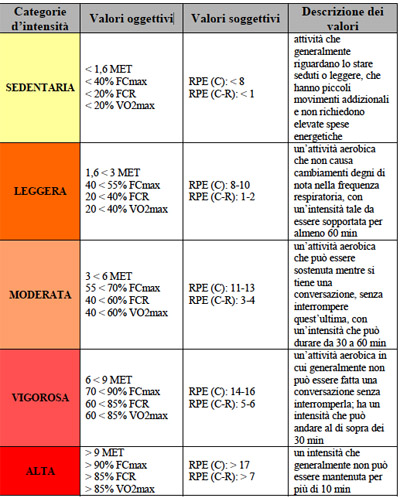 MCI:DEFINIZIONE
“MORTE NATURALE dovuta a cause cardiache,  preannunziata	da un improvvisa perdita di  coscienza entro un’ora dall’inizio dei sintomi  acuti, in un soggetto con o senza preesistenti  malattie cardiache conosciute ed in cui il  momento e le circostanze della morte sono  inaspettate.”
European Heart Journal (2001) 22, 1374–1450
Battaglia di Maratona
…la morte cardiaca improvvisa…
Regione
9 ore
gni 57 minuti
7 ore
2 ore
2 ore
5 ore
	1 caso ogni 2 ore e 20
	1 caso ogni 6 ore
	1 caso ogni 2 ore
Incidenza per
→	1 caso ogni
a	→	1 caso o
→	1 caso ogni
→	1 caso ogni
→	1 caso ogni
→	1 caso ogni
Trentino
Lombardi
Friuli
Veneto
Piemonte
Liguria
EmiliaRomagna
Marche
Toscana
EPIDEMIOLOGY
“Autopsy studies in unselected  subjects suggest that about 2/3 of such deaths
are cardiac in origin, with coronary artery
disease and its complications accounting for the  overwhelming majority of deaths.”
European Heart Journal (2001) 22, 1374–1450
Aritmie Fatali: Eziologia
80%
Malattie
5% Altre*	Coronariche
15%
Cardiomiopatie
Heikki et al. N Engl J Med, Vol. 345, No. 20, 2001.
* ion-channel abnormalities, valvular or congenital heart disease, other causes
Dieta  equilibrata
Minor consumo  di sigarette e  alcolici
Maggiore  attenzione	al  proprio stato di  salute
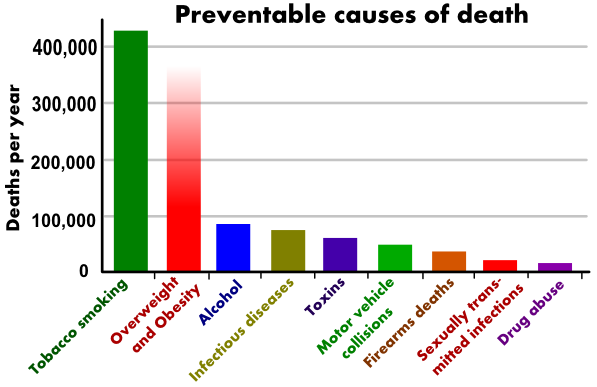 Cosa succede quando si smette di fumare
Il 35% delle morti da malattia coronarica, il 32% di  quelle da carcinoma colo-rettale ed il 35% di quelle per  diabete mellito possono essere attribuite direttamente  alla sedentarietà ed al sovrappeso.
I fattori di rischio modificabili legati  allo stile di vita sono la dieta e  l’attività fisica.
Ricciardi R., 2005
Tutti coloro che non presentano  controindicazioni:
Angina instabile
Scompenso cardiaco cronico in fase di instabilità  Aritmie ventricolari severe
Ipertensione polmonare (>60 mmHg)  Ipertensione arteriosa NON controllata dai  farmaci
Stenosi aortica severa o sintomatica  Affezioni infettive o infiammatorie in corso
Quando?
SEMPRE
Più dopo i 40 che prima?
Più da malati che da sani?
Non è mai troppo tardi per cambiare stile di vita!!
2376 medici (età media 72 anni) ai quali è stato chiesto di cambiare il loro stile di vita (più esercizio fisico, dieta più sana, smettere di fumare)
970 hanno raggiunto e superato i 90 anni (41%)
Presi in considerazione: obesità, diabete, fumo, ipertensione, sedentarietà
Se si eliminano tutti e cinque questi fattori di rischio la possibilità di arrivare a 90 anni è del 54%
Se si rimane sedentari la possibilità scende al 44%
PREVENZIONE SECONDARIA(soggetti già malati)
Il training fisico controllato e adattato al paziente costituisce un importante terapia e permette una riduzione della mortalità o di nuovi eventi cardiovascolari di circa il 20 – 25% che si aggiunge a quella determinata dagli altri trattamenti farmacologici
S.A.R.A.
Scopo terapeutico e/o ricreativo, MAI agonistico
Attività dinamiche ad impegno cardiovascolare costante ad intensità lieve o moderata
Rispettare le fasi di: riscaldamento 10’
                                  allenamento 20’-30’
                                  recupero 5’-10’
Almeno 3 sedute settimanali per 30’
Quale attività?
Attività aerobiche:
Marcia
Corsa leggera
Nuoto
Bicicletta

Esercizio prolungato e a basso carico con allungamento muscolare, MA SENZA DIMENTICARE IL RESISTANCE TRAINING!
Resistance Training for Older Adults: Position 
Statement From the National Strength and 
Conditioning Association 
Maren S. Fragala,1 Eduardo L. Cadore,2 Sandor Dorgo,3 Mikel Izquierdo,4 William J. Kraemer,5 Mark D. Peterson,6 and Eric D. Ryan7
The evidence collected and reported in this Position Statement demonstrates the substantial health benefits of resistance exercise for older adults. There is strong evidence to support the benefits of resistance exercise for countering many age-related processes of sarcopenia, muscle weakness, mobility loss, chronic disease, dis- ability, and even premature mortality.
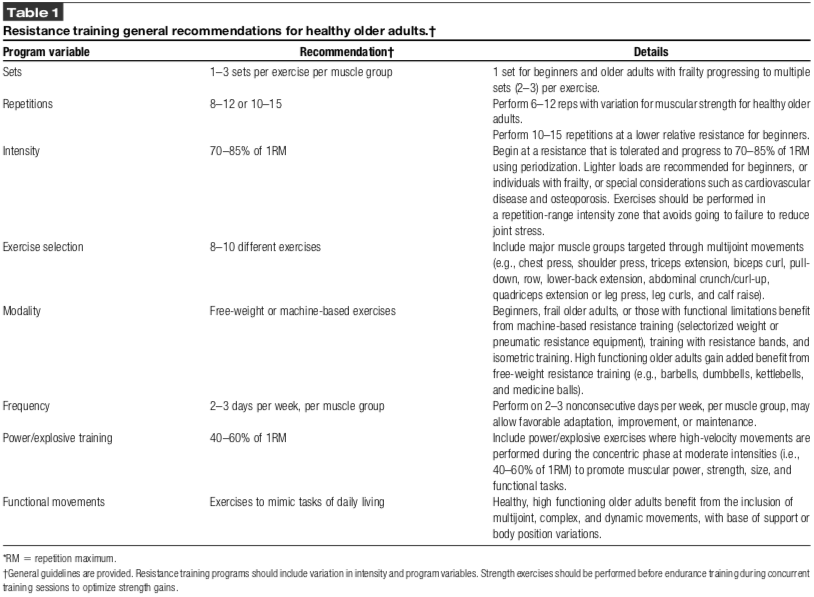 Raccomandazioni
E’ necessario avere un programma di attività chiaro, periodicamente aggiornato
E’ necessario tenere un diario dell’attività fisica
Il vestiario deve essere adeguato, evitando di coprirsi troppo poco o troppo
Iniziare la seduta rispettando le fasi di riscaldamento, allenamento e recupero
Dopo indisposizione o infortunio la ripresa deve essere graduale
Non fare AF in caso di indisposizione
Non sottovalutare i segni di sovraccarico dell’apparato muscolo-scheletrico, per evitare noiosi infortuni
E’ necessario divertirsi
Privilegiare l’AF in ore meno fredde in inverno e meno calde in estate
Non  praticare AF a stomaco pieno, ma almeno 3 ore dopo i pasti
Preferire attività aerobiche (ciclismo, marcia o nuoto)
Mantenere un buon livello di AF tutto l’anno con almeno 2-3 sedute a settimana
Se si accusa affanno o dolore toracico o vertigine durante sforzo, fermarsi e parlarne con il medico
Non interrompere mai uno sforzo bruscamente
Ricostituire le scorte idriche bevendo liquidi non ghiacciati, né contenenti gas
Portarsi abiti asciutti in caso di lunghi percorsi
Non bere alcolici prima o subito dopo uno sforzo
E’ preferibile evitare di avventurarsi da soli in luoghi poco frequentati: meglio essere in compagnia
Ricordare che l’AF è divertimento e occasione di svago, non è un lavoro
Guardarsi dall’eccessiva competitività con gli amici: non si deve dimostrare niente a nessuno
Portare con sé il telefono cellulare
Camminare - perchè
VANTAGGI
Camminare rende
Più forti
Più magri
Più calmi
Più felici
Più giovani
Più sani
Camminare allontana
Stress
Ansia
Nervosismo
Preoccupazioni
Malattie
Sovrappeso
Noia
Camminare - perchè
BENEFICI
Contatto con la natura
Luoghi diversi
Alberi
Nuvole 
Alba
Gente
Stelle
Fiori
tramonto
Effetti sul sistema neuro-endocrino
Migliora la glicemia
Migliora la circolazione
Migliora la funzionalità muscolare
Riduce il rischio cardiovascolare
Riduce il rischio di cancro
Riduce il grasso viscerale
Migliora la funzione sessuale
Camminare - come
Cammina lentamente i primi 15 minuti finchè i muscoli non si riscaldano (riscaldamento)
Incrementa il passo. 
Prova a parlare durante la marcia; se riesci ad avere una normale conversazione è segno che stai raggiungendo una buona performance
Utilizza un percorso misto con lievi pendenze avendo cura di sollevare bene i talloni.
Cammina più lentamente negli ultimi 5 minuti (raffreddamento)
Camminare - quanto
L’obiettivo è fare 10.000 passi al giorno
Chi sta a casa fa circa 1.000 passi al giorno
Chi va a scuola o al lavoro ne fa circa 4.500 – 5.000
I primi benefici si hanno quando si iniziano ad aggiungere passi nella propria giornata
Utilizzare un CONTAPASSI
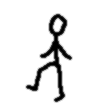 Camminare - obiettivi
Cerca di progredire facendo ogni giorno 100 passi in più del giorno precedente fino a raggiungere i 10.000 passi
Concentrati sulla respirazione; fai inspirazioni ed espirazioni regolari, profonde e lente 
Ascoltare musica rilassa ed dà il ritmo giusto per muoverti a buon passo
Cammina all’aria aperta e scegli, se possibile, itinerari vari e gratificanti in città o in campagna
Le scuse per non camminare
Sono troppo occupato
Sono troppo stanco
Troppo freddo, caldo, piove
Troppo presto, troppo tardi
Troppo buio
Sono stressato
Troppo lontano dalla famiglia
Non voglio
Le motivazioni per camminare
Il cane
Il/i compagno/i di passeggiata
Il numero di passi sul tuo contapassi
Il livello di colesterolo
Il livello di glicemia
Il peso
La tua forza interiore
Il desiderio di avere una qualità di vita dignitosa
Investire sulla prevenzione è essenziale per la salute dei cittadini ma anche per il sistema sanitario garantendo significativi risparmi.

Incremento della spesa sanitaria per l’aumento della durata della vita e per lo sviluppo di costose tecnologie

Tale incremento può essere tenuto sotto controllo solo riducendo la percentuale dei malati attraverso programmi di prevenzione

“too little is spent on prevention and public health” (B. Obama)
DIPENDE!
Grazie per l’attenzione
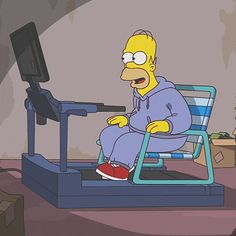